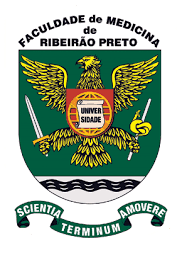 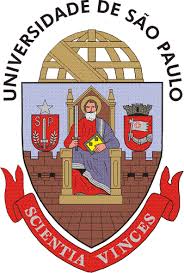 OHRT IX - Educação
Vulnerabilidade social, educação e justiça ocupacional

Refletindo sobre a Educação como ocupação significativa e as possibilidades de intervenção do Terapeuta Ocupacional na escola (proteção social básica, território)
Profa. Dra. Maria Paula Panúncio-Pinto
Departamento de Ciências da Saúde
FMRP-USP
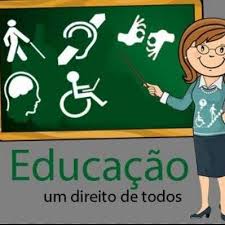 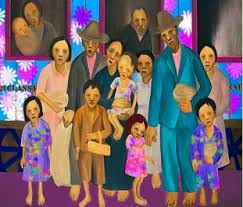 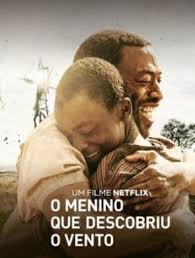 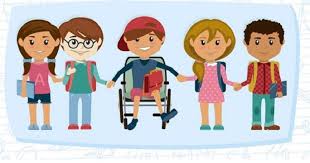 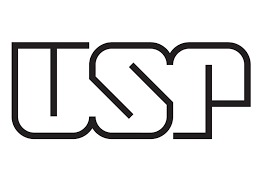 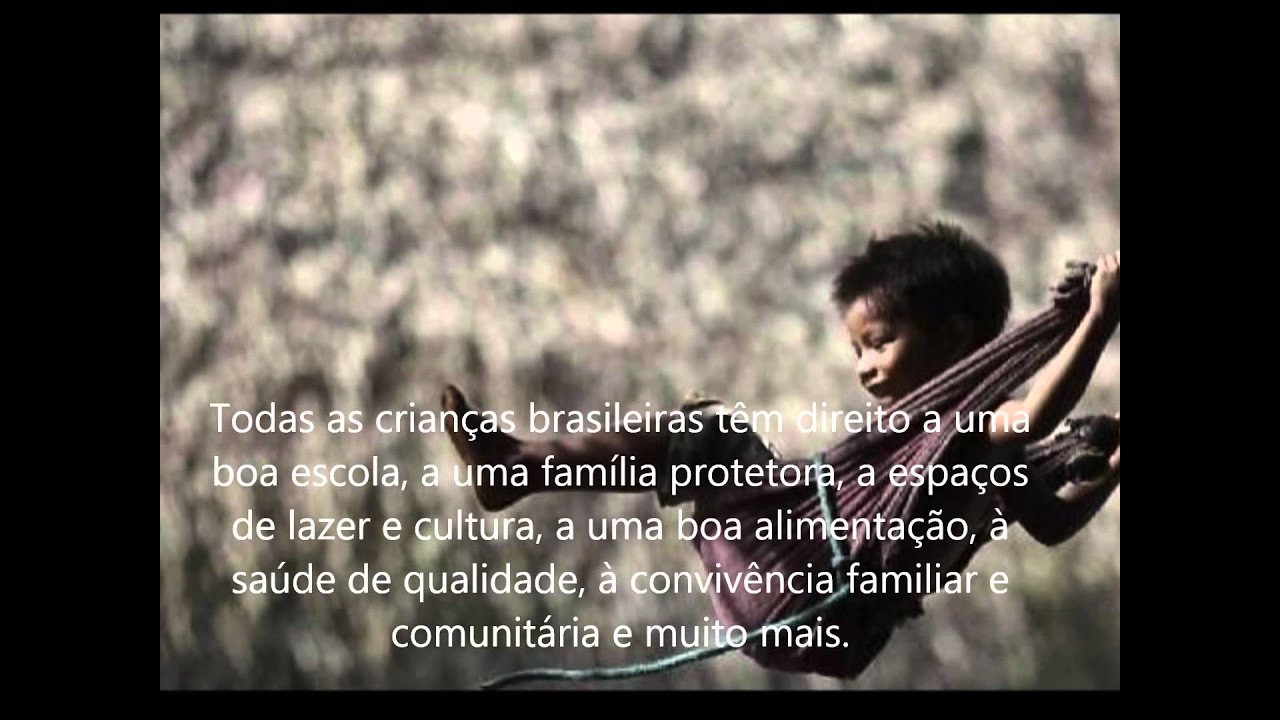 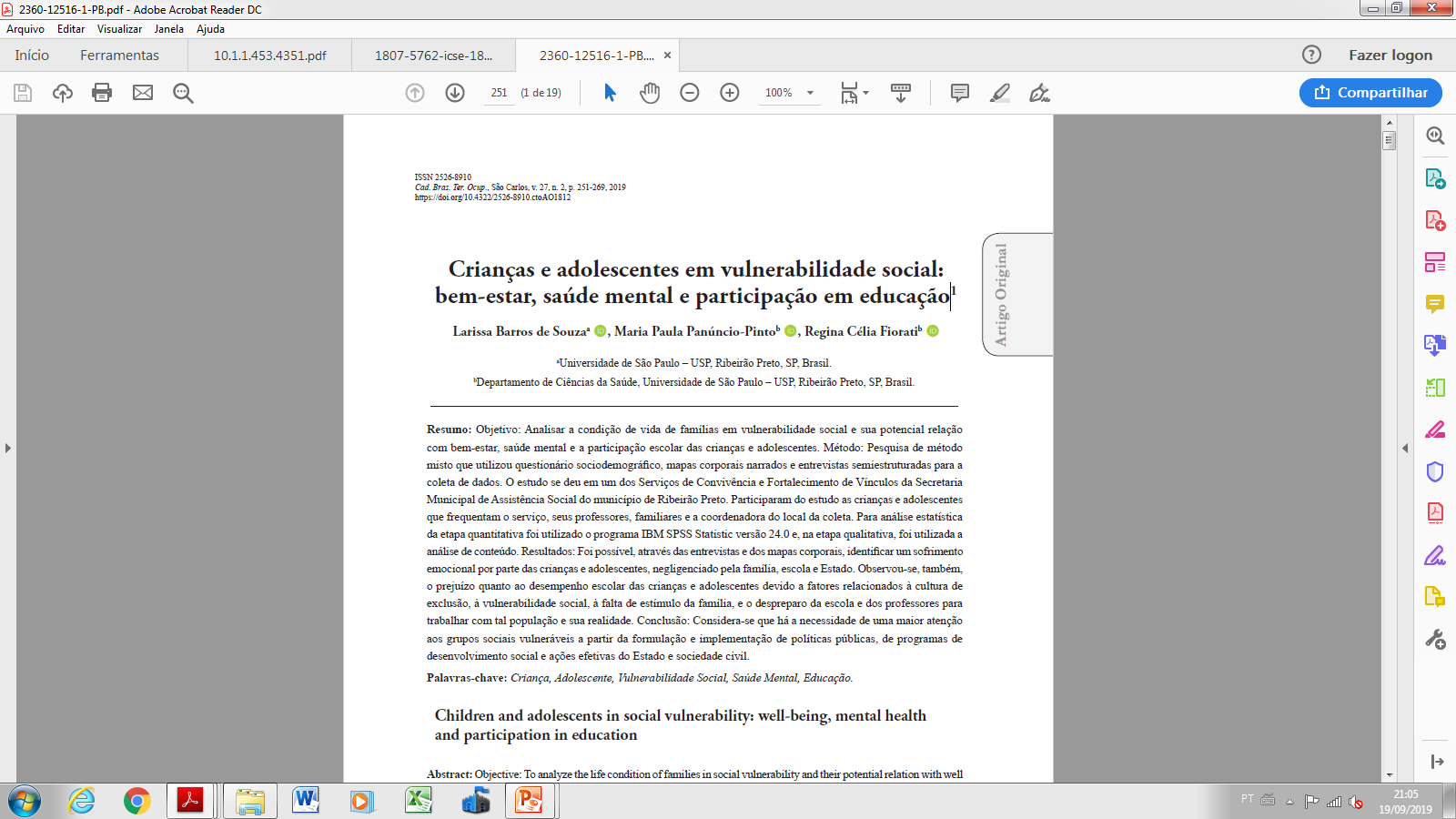 Capacitação e desenvolvimento profissional de educadores sociais e intervenção interprofissional com crianças e adolescentes dos Serviços de Convivência e Fortalecimento de Vínculos
Projeto de extensão comunitária -  Ano III

Inserido no Programa da PRG –USP “Aprender na Comunidade” (2018 – 2020)

Contexto de educação informal - Sistema Único de Assistência Social (SUAS)

Projeto que nasce no contexto do Campo Social em Terapia Ocupacional

Vocação de ser INTERPROFISSIONAL : TO, FT, FONO, Direito, Psicologia, MAN
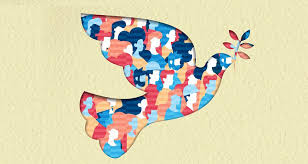 “Promoção de Saúde, Cultura de Paz e Cidadania na Escola”
“Vulnerabilidade social e educação formal: possibilidades de intervenção do terapeuta ocupacional com adolescentes em escolas públicas”
Capacitação e desenvolvimento profissional de educadores sociais e intervenção interprofissional com crianças e adolescentes dos Serviços de Convivência e Fortalecimento de Vínculos
Vulnerabilidade social e educação formal: possibilidades de intervenção do terapeuta ocupacional com adolescentes em escolas públicas
que é TO – Campo Social em TO (contextualizar a atuação em educação, educação informal)

Apresentar o Projeto e suas ações

Os desafios dos Programas de Educação

Onde está o ponto de mutação? (educação transformadora e libertadora).
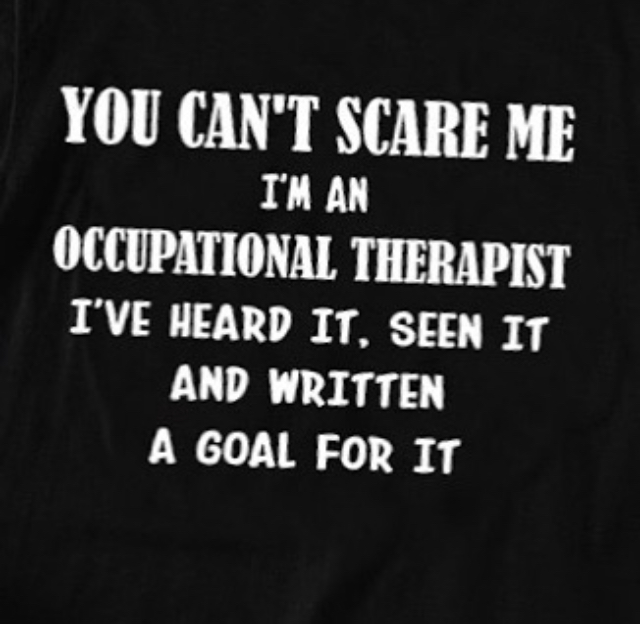 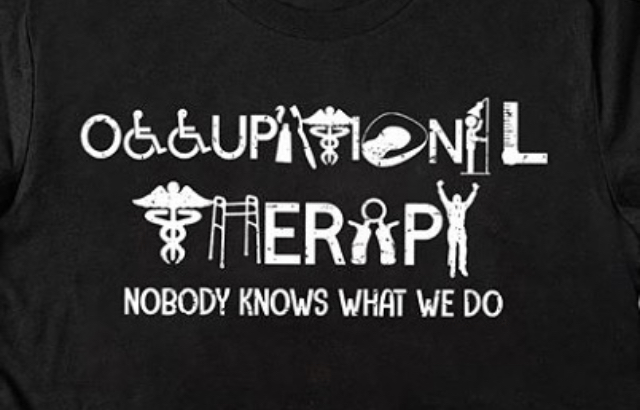 O que é TERAPIA OCUPACIONAL
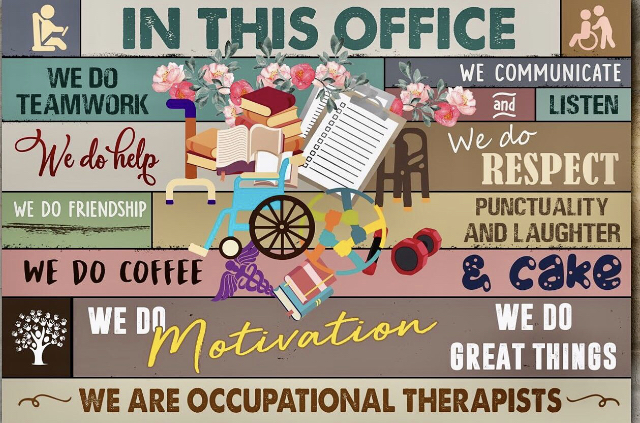 O que é TO – Campo Social em TO
Terapia Ocupacional:  capacitar as pessoas a viver em sua plenitude. 

Vida plena:  o engajamento nas atividades que a pessoa quer e precisa fazer

Independente de sua condição de saúde, educacional,  estilo de vida ou ambiente

Atividades humanas do dia-dia = OCUPAÇÕES

OCUPAÇÕES COTIDIANAS:  são os blocos de construção da nossa saúde física, psicológica, emocional e espiritual
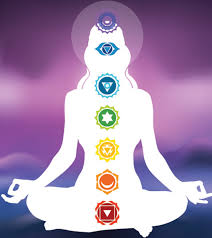 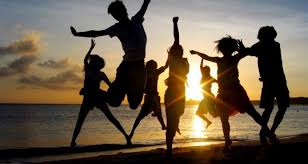 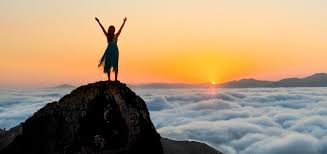 USA, 2018.
O que é TO – Campo Social em TO
Foco principal da TO: compreender o envolvimento nas ocupações cotidianas.
fatores que tornam possível a cada pessoa desempenhar as ocupações positivas permitem sua desejada participação em casa, na escola, no trabalho, na vida de sua comunidade
Atividades de vida diária (tomar banho, alimentação);

Atividades instrumentais de vida diária (cuidados com a casa, fazer compras);

 Descanso e sono; 

 Educação (formal, informal); 

Trabalho;

Brincar; 

(7)  Lazer (atividades realizadas por escolha preenchendo o tempo livre);

(8)  Participação social .
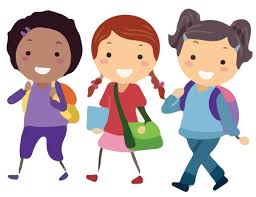 WILCOCK & TOWNSEND, 2008 apud AOTA, 2014
AOTA, 2014
Campo Social em TO
Atuação no campo social: pessoas e comunidades que vivem em desvantagens socioeconômicas e culturais (iniquidades).
O acesso e a participação nas ocupações cotidianas favorecem a inclusão social: o envolvimento em ocupações cotidianas significativas satisfazem necessidades pessoais, sociais e também de saúde
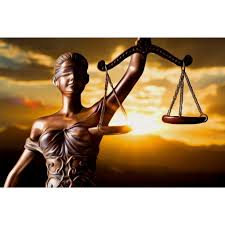 JUSTIÇA OCUPACIONAL/DIREITO Á OCUPAÇÃO
a participação inclusiva nas ocupações diárias para todas as pessoas, independente de idade, gênero, classe social ou outras condições
SITUAÇÕES DE VULNERABILIDADE SOCIAL, POBREZA E NÃO ACESSO AOS DIREITOS, AFETAM A PARTICIPAÇÃO ATIVA EM OCUPAÇÕES ESSENCIAIS EM DETERMINADAS ETAPAS DA VIDA, COMO A EDUCAÇÃO PARA CRIANÇAS E ADOLESCENTES, E O TRABALHO, PARA OS ADULTOS.
SOUZA, PANÚNCIO-PINTO, FIORATI, 2019.
TOWNSEND; MARVAL, 2013
Vulnerabilidade...
Os conceitos contextualizam-se em bases teóricas determinadas e “não são ‘neutros’” (MENENDEZ , 1998 )

Vulnerabilidade é termo interdisciplinar:  diferentes campos temáticos =  fragilidade

Na área da saúde: Bioética, Saúde Mental, Saúde Ambiental, Epidemiologia.

Pessoas que têm sua capacidade de agir e se defender enfraquecida, por razões biológicas ou sociais: garantir direitos para quem necessita proteção diferenciada (Direito). 

Etimologicamente: vulnerável= ferida, dano físico, emocional ou social = magoar, ofender, ferir sentimentos

Vulnerabilidade traz à consciência nossa condição de humanidade: morte, doença e sofrimento = radicalidade de nossa finitude (FEITO,2007)

Sentido da vulnerabilidade =  percepção de que a vida é “preciosamente precária”   

Dignidade atrelada à possibilidade de autonomia:  autonomia como objeto de conquista “porque somos vulneráveis, finitos, e disto temos consciência.”
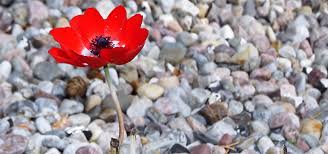 SEVALHO, 2018
10
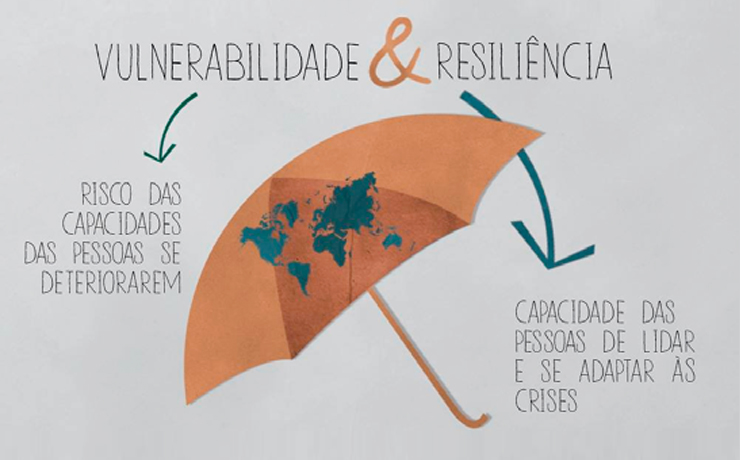 Vulnerabilidade social e as políticas brasileiras de ação social
Vulnerabilidade social : a exposição de pessoas ou populações a determinadas situações que as colocam em risco para seu desenvolvimento integral -  parâmetros de inserção econômica e social.
restrição do acesso aos bens materiais, simbólicos e culturais
inserção precária no mundo do trabalho
acesso à renda por meios informais
a destituição da seguridade social
a fragilidade das relações sociais e vínculos familiares, sociais ou comunitários
Impacta o desenvolvimento das pessoas em seus cotidianos
crianças e adolescentes tornam-se especialmente vulneráveis devido a sua condição de pessoa em desenvolvimento, e à sua dependência da relação com um adulto para ter garantidos seus direitos.
famílias não conseguem cumprir as tarefas básicas de proteção e suporte social aos seus membros mais frágeis e dependentes: a vulnerabilidade social afeta o cuidado com suas crianças e adolescentes
FIORATI, ARCÊNCIO, SOUZA, 2016; BARROS et al, 2011
CASTEL, 2005
SOUZA, PANÚNCIO-PINTO, FIORATI, 2019
As políticas brasileiras de ação social
Governo Federal/Ministério do Desenvolvimento Social e Combate a Fome: o fortalecimento de vínculos familiares e comunitários.
caráter preventivo e proativo
defesa e afirmação de direitos 
desenvolvimento de capacidades 
emancipação para enfrentar 
estimulo a autonomia 
estabelecimento de vínculos familiares e comunitários
Serviço de Convivência e Fortalecimento de Vínculos – SCFV
Proteção Social Básica 
Sistema Único de Assistência Social – SUAS
Em Ribeirão Preto existem 14 Núcleos de Atenção à Criança e ao Adolescente, constituídos como Serviços de Convivência e Fortalecimento de Vínculos - SCFV
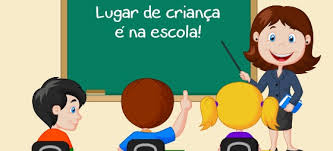 Secretaria Municipal de Assistência Social
SEMAS
800 crianças e adolescentes

80 educadores sociais
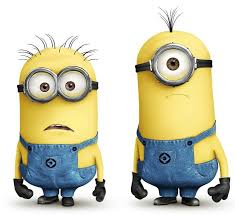 BRASIL, 2006
BRASIL, 2015
O Projeto
Vulnerabilidade social e educação formal: possibilidades de intervenção do terapeuta ocupacional com adolescentes em escolas públicas
“Desenvolvimento profissional de educadores sociais e intervenção terapêutico-ocupacional com crianças e adolescentes dos Serviços de Convivência e Fortalecimento de Vínculos”
interprofissional
atuação junto aos educadores sociais dos SCFV visando sua capacitação e desenvolvimento profissional  para a prática com crianças e adolescentes em vulnerabilidade social 

atuação junto à população atendida nos SCFV: atenção a crianças a adolescentes, através da presença de alunos bolsistas nos 14 Núcleos da Criança e do Adolescentes.
em relação aos educadores/professores


em relação às crianças e adolescentes


em relação aos bolsistas
OBJETIVOS
em relação às crianças e adolescentes
Intervenção com Crianças e Adolescentes
promover o desenvolvimento cognitivo e sócio afetivo

(2) desenvolver ações de promoção de saúde e cidadania;

(3) estimular o desenvolvimento de habilidades sociais, para conviver, cooperar e comunicar-se;

(4) favorecer o reconhecimento, atribuição de sentido e elaboração do cotidiano adverso vivenciado pelas crianças e adolescentes.
Estimular/favorecer o desenvolvimento e o aprimoramento de habilidades para a participação em ocupações fundamentais
Educação formal (escola)
Participação social
ESTRUTURA
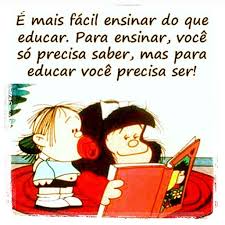 Estão envolvidos: 

bolsistas das diferentes áreas
estagiários do 5º ano de TO
Estudantes de 1º, 2º,3º e 4º anos de TO
CURRICULAR
Planejamento das intervenções
Reuniões de estudos e supervisões
Identificação de demandas
Definição de objetivos
Intervenção
Definição de estratégias
Como o conjunto da intervenção que proponho me ajuda a atingir os objetivos?
DEMANDAS
OBJETIVOS
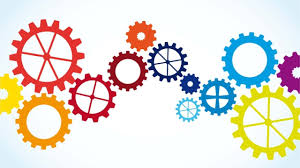 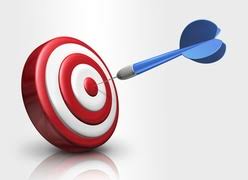 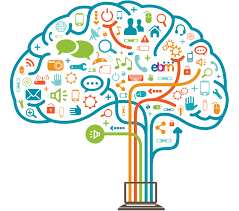 RACIOCINIO CLÍNICO
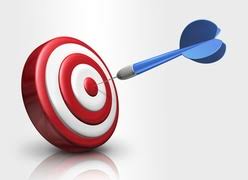 Objetivo geral: ocupações, diagnostico, big Picture => landscape . O contexto geral da intervenção diante das demandas identificadas.
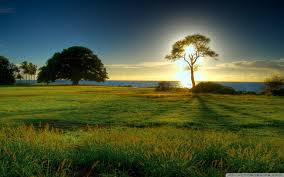 Ocupações afetadas
Hábitos, Rotinas, Papéis
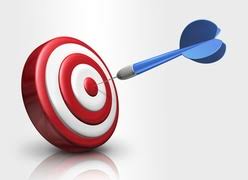 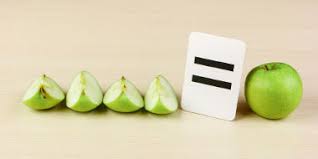 Objetivos específicos: as habilidades necessárias para atingir o objetivo geral: o recorte.
Grupos de habilidades e sua descrição para aquele atendimento .  Dentro do todo.
ESTRUTURA
Foco
Atenção
Escolhas
Sequenciamento
Organização
habilidades processuais


 



habilidades de interação social
Principais demandas
Abordagem
Fala fluente 
Expressão de emoções
Desenvoltura
Discordância 
Revezamento
Empatia
Identidade e autoconsciência
Sentimento de pertença
Criatividade
Senso de auto eficácia (baixa estima)
Consciência corporal 
Perspectiva de futuro.
Outras
demandas
Educação 
Participação Social
Onde está o ponto de mutação?
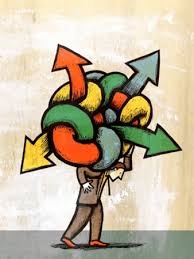 A escola não é percebida como locus de formação profissional, desenvolvimento social ou possibilidade de crescimento educacional e pessoal, ampliação de oportunidades.
O discurso das mães associa o fracasso escolar de seus filhos a problemas ou limitações pessoais das crianças/adolescentes, culpando seus filhos pelo desempenho insuficiente na escola.
A escola aparece como lugar para as crianças e adolescentes permanecerem enquanto não houver um trabalho (a escola como atividade secundária em relação ao trabalho e obtenção de renda).
Professores culpam as famílias pelo fracasso escolar de seus filhos, e como as mães, também não reconhecem os determinantes sociais e as iniquidades.
A escola não é reconhecida como o lugar do preparo para a vida e cidadania.
O lugar da transformação.
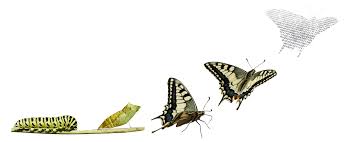 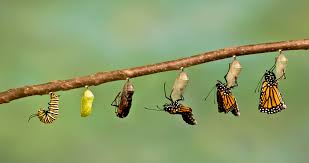 SOUZA, PANÚNCIO-PINTO, FIORATI, 2019.
20
A Escola
Estratégias ineficazes da educação formal (disciplina que exclui, falta de acolhimento à diversidade, iniquidade como norma)

Romper barreiras de preconceito e visão negativa sobre crianças e adolescentes

Atribuir sentido à diversidade
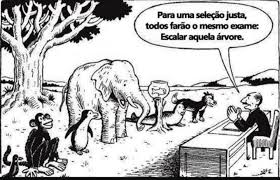 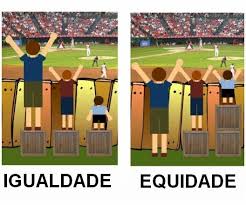 MERITOCRACIA
21
Onde está o ponto de mutação?
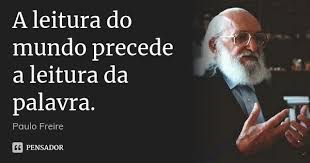 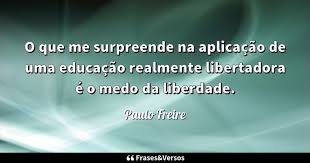 Escola não reconhecida como espaço de transformação e formação humana, ética e de inclusão social.
O estímulo da família no que diz respeito à educação é extremamente frágil.
Escola despreparada para lidar com as dificuldades das crianças e adolescentes – faltam estímulos, acolhimento e investimento em capacitação.
SOUZA, PANÚNCIO-PINTO, FIORATI, 2019.
22
Onde está o ponto de mutação?
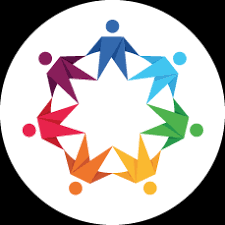 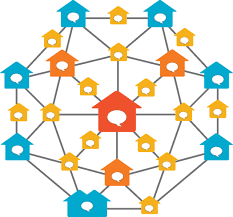 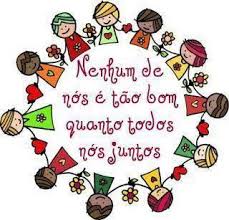 Intersetorialidade - Interprofissionalidade
23
REFERÊNCIAS
AOTA . Occupational therapy practice framework: Domain and process (3rd ed.). American Journal of Occupational Therapy, 68(Suppl.1), S1–S48, 2014.

CASTEL, R. As metamorfoses da questão social: uma crônica do salário. Petrópolis: Vozes, 2005. 

FIORATI, R. C.; ARCÊNCIO, R. A.; SOUZA, L. B. As iniquidades sociais e o acesso à saúde: desafios para a sociedade, desafios para a enfermagem. Revista Latino- Americana de Enfermagem, Ribeirão Preto, v. 24, p. e2687, 2016. 

PANÚNCIO-PINTO, MP. Desenvolvimento profissional de educadores sociais e intervenção terapêutico-ocupacional com crianças e adolescentes dos Serviços de Convivência e Fortalecimento de Vínculos – Ano 2. Ribeirão Preto: FMRP, USP, 2018. 


SEVALHO G. The concept of vulnerability and health education based on the teory laid out by Paulo Freire. Interface (Botucatu) 22(64):177-88, 2018. 

SOUZA, LB; PANUNCIO-PINTO, MP; FIORATI, RC. Crianças e adolescentes em vulnerabilidade social: bem-estar, saúde mental e participação em educação. Cad. Bras. Ter. Ocup.,  São Carlos,  2019

TOWNSEND,E; MARVAL, R Can professional actually enable occupational justice? Cadernos de Terapia Ocupacional da UFSCar, São Carlos, v.21, n2, p. 229-242, 2013.
 
USA. University Southern California. Disponível em http://chan.usc.edu/about-us/os-and-ot access on 14/05/2019

WILCOCK, A. A.; TOWNSEND, E. A. Occupational justice. IN: E. B. CREPEAU; E. S. COHN & B. B. SCHELL (Eds)Willard and Spackman’s occupational therapy (11th ed., pp 192-199). Baltimore: Lippincott Williams & Wilkins, 2008
24
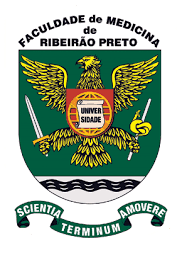 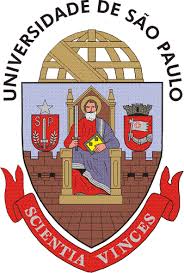 OHRT IX - Educação
Vulnerabilidade social, educação e justiça ocupacional

Refletindo sobre a Educação como ocupação significativa e as possibilidades de intervenção do Terapeuta Ocupacional na escola (proteção social básica, território)
Profa. Dra. Maria Paula Panúncio-Pinto
Departamento de Ciências da Saúde
FMRP-USP
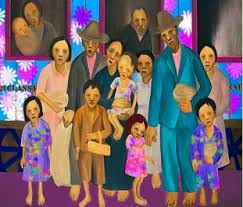 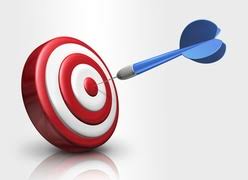 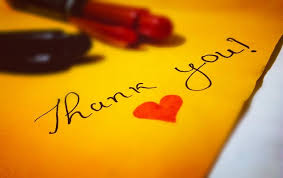 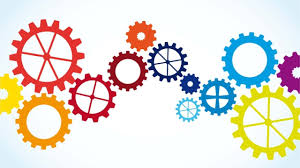 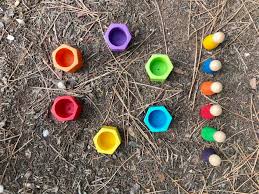 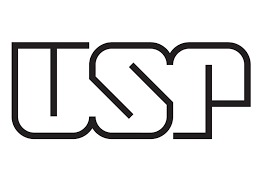